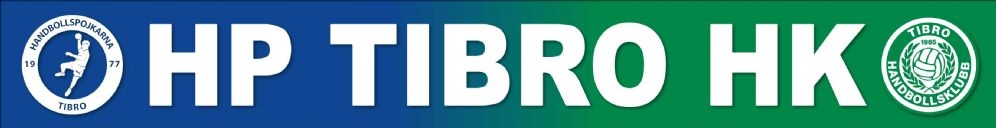 Julminihandboll
För alla handbollsspelare i hela Tibro
- från handbollsskola till seniorer!
Tisdag 17/12
17.30-20.00
Alla tjejer och killar i HP och HK samlas först ombytta i matchställ i A-hallen för fotografering sen delar vi in alla i olika lag, spelar minihandboll, fikar och har kul tillsammans! Syskon och kompisar får också vara med!
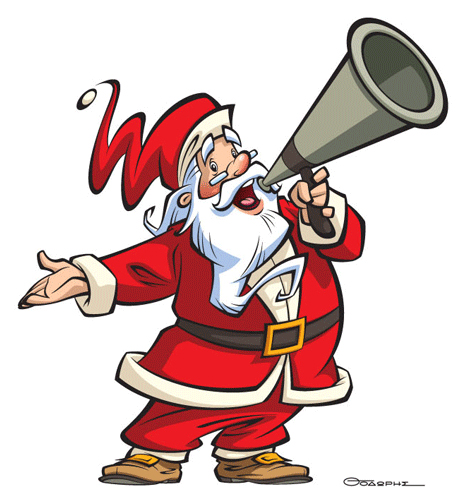 Välkomna!